স্বাগতম
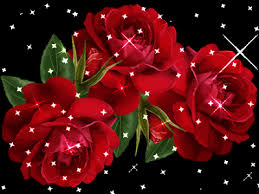 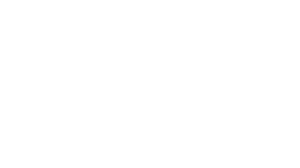 মিজানুর রহমান
সহকারি শিক্ষক
তিতারকান্দি ভুইয়ারহাট ফাযিল মাদ্রসা
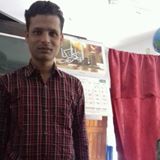 ID NO 5:35
শেণিঃ৬ষষ্ঠ
                 বিষয়ঃকৃষি
       অধ্যায়ঃতৃতীয়
      কৃষি উপকরণ
শিখনফল
  * ব্যবহার অনুযায়ী উপযুক্ত মাটি শনাক্ত করতে পারব ।
  * বীজের বৈশিষ্ট ও প্রকারভেদ বর্ণনা করতে পারব ।
  * সারের প্রকারভেদ বর্ণনা করতে পারব ।
মাটি তিন প্রকার
দোয়াশঁ
বেলে মাটি
এটেল মাটি
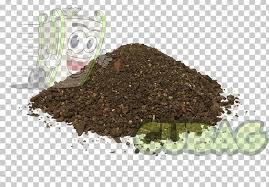 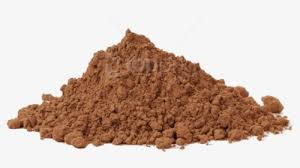 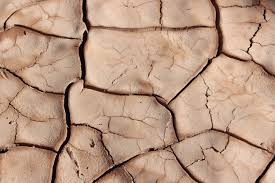 বীজ চার প্রকার

প্রজনন বীজ বা মৌল বীজ
ভিক্তি বীজ
প্রত্যয়িত বীজ
মানঘোষিত বীজ
বীজের বৈশিষ্ট
বীজ ভালো জাতের হতে হবে ।
বীজে সুষ্ট সবল হতে হবে ।
বীজে জাত বিশুদ্ধতা হতে হবে ।
সার দুই প্রকার
জৈব সার
রাসানিক সার
একক কাজ

সার কত প্রকার ও কি কি উদাহরণ সহ লিখ?
দলগত কাজ

মাটি কাজ কি খাতায় লিখ?
মূল্যায়ন
মাটি কাকে বলে ।
বাড়ির কাজ
এটেল, দোয়াশ,বেলে মাটিতে জন্মায় এরুপ ১০ টি ফসলের নাম লিখ ।
ধন্যবাদ
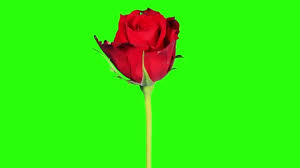